আজকের ক্লাসে সবাইকে স্বাগতম
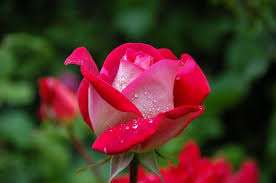 শিক্ষক পরিচিতি
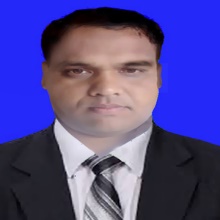 মোঃ আহসান হাবীব
সহকারী শিক্ষক(বিজ্ঞান)
মিয়াধন মিয়া বালিকা উচ্চ বিদ্যালয়
আজমিরীগঞ্জ,হবিগঞ্জ।
পাঠ পরিচিতিঃ
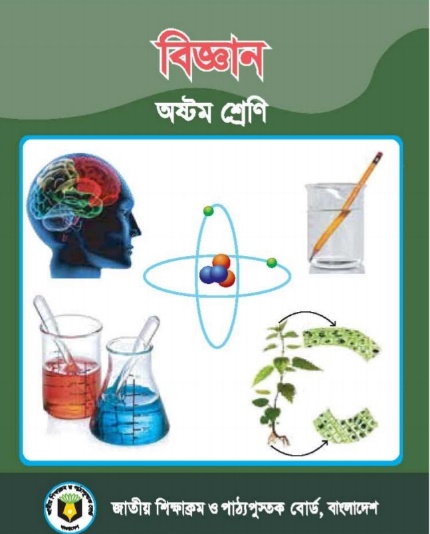 শ্রেণিঃ অষ্টম
বিষয়ঃ বিজ্ঞান
অধ্যায়ঃএক(প্রাণিজগতের শ্রেণিবিন্যাস)
সময়ঃ ৫০ মিনিট
নিচের চিত্রগুলো মনোযোগ সহকারে লক্ষ্য করঃ
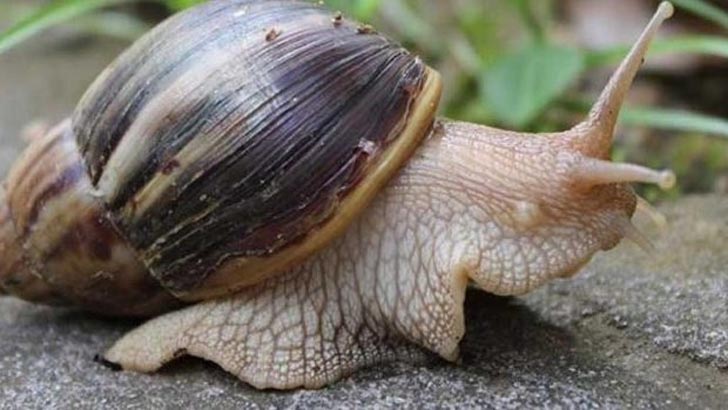 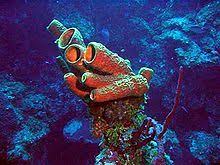 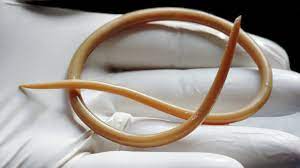 স্পঞ্জিলা
গোলকৃমি
শামুক
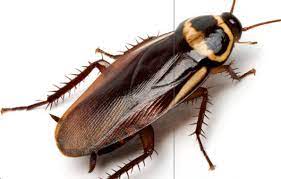 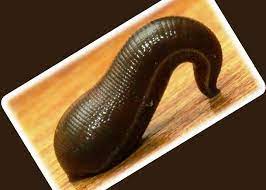 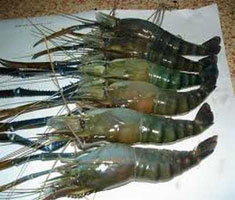 আরশোলা
জোঁক
চিংড়ি
শিক্ষার্থীরা বন্ধুরা বলতো উপরের ছবিগুলো কিসের?
আজকের পাঠঃ
প্রাণিজগতের শ্রেণিবিন্যাস
শিখনফল
এই পাঠ শেষে শিক্ষার্থীরা
অমেরুদন্ডী প্রাণি কী তা বলতে পারবে।
অমেরুদন্ডী প্রাণির শ্রেণিবিন্যাস করতে পারবে।
অমেরুদন্ডী প্রাণির বৈশিষ্ট্য বর্ণনা করতে পারবে।
পর্বঃ পরিফেরা
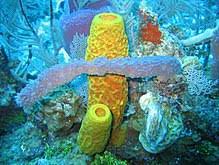 সাধারণ বৈশিষ্ট্যঃ
এরা সরলতম বহুকোষী প্রাণী।
দেহপ্রাচীর অসংখ্য ছিদ্রযুক্ত। এই ছিদ্রপথে পানির সাথে অক্সিজেন ও খাদ্যবস্তু প্রবেশ করে।
কোনো পৃথক সুগঠিত কলা,অঙ্গ ও তন্ত্র থাকে না।
উদাহরণঃ Spongilla, Scypha
পর্বঃনিডারিয়া
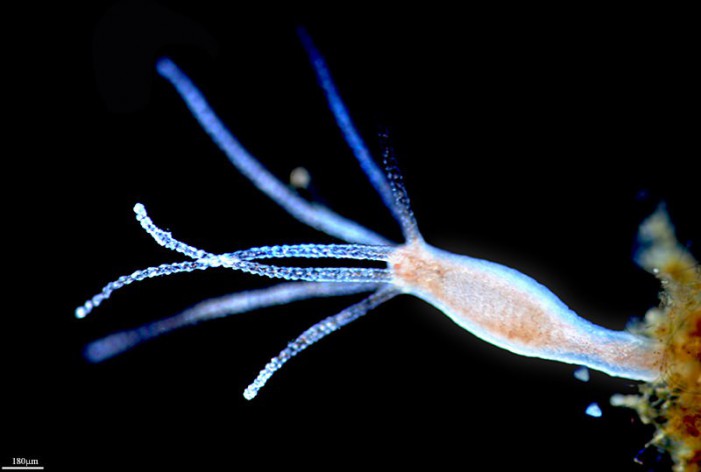 সাধারণ বৈশিষ্ট্যঃ
দেহ দুইটি ভ্রূণীয় কোষস্তর দ্বারা গঠিত। দেহের বাইরের দিকের স্তরটি এক্টোডার্ম এবং ভিতরের স্তরটি এন্ডোডার্ম।
দেহগহবরকে সিলেন্টেরন বলে। এটা একাধারে পরিপাক ও সংবহনে অংশ নেয়।
এক্টোডার্মে নিডোব্লাস্ট নামে এক বৈশিষ্ট্য পূর্ণ কোষ থাকে। এই কোষগুলো শিকার ধরা,আত্নরক্ষা,চলন ইত্যাদি কাজে অংশ নেয়।
উদাহরণঃ Hydra,Obelia
পর্বঃপ্লাটিহেলমিনথেস
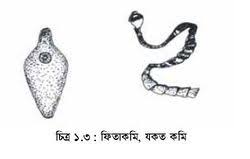 সাধারণ বৈশিষ্ট্যঃ
দেহ চ্যাপ্টা,উভলিঙ্গ।
বহিঃপরজীবী বা অন্তঃপরজীবী।
দেহ পুরু কিউটিকল দ্বারা আবৃত ।
দেহে চোষক ও আংটা থাকে।
দেহে শিখা অঙ্গ নামে বিশেষ অঙ্গ থাকে,এগুলো রেচন অঙ্গ হিসেবে কাজ করে।
পৌষ্টিকতন্ত্র অসম্পূর্ণ বা অনুপস্থিত।
উদাহরণঃ যকৃত কৃমি,ফিতা কৃমি।
পর্বঃনেমাটোডা
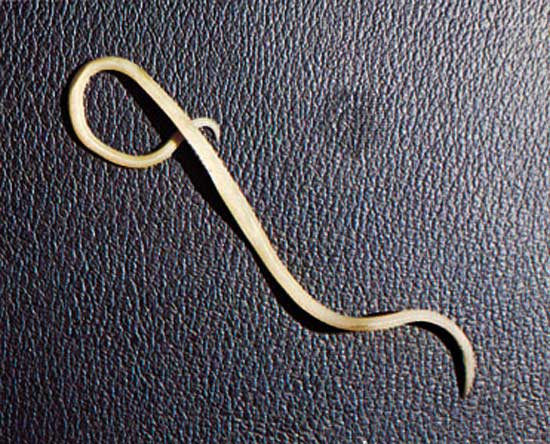 সাধারণ বৈশিষ্ট্যঃ
দেহ নলাকার ও পুরু ত্বক দ্বারা আবৃত।
পৌষ্টিকনালি সম্পূর্ণ,মুখ ও পায়ু ছিদ্র উপস্থিত।
শ্বসনতন্ত্র ও সংবহনতন্ত্র অনুপস্থিত।
সাধারণত একলিঙ্গ।
দেহ গহবর অনাবৃত,ও প্রকৃত সিলোম নাই।
উদাহরণঃগোলকৃমি,ফাইলেরিয়া কৃমি।
পর্বঃঅ্যানেলিডা
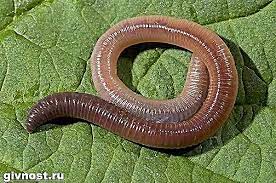 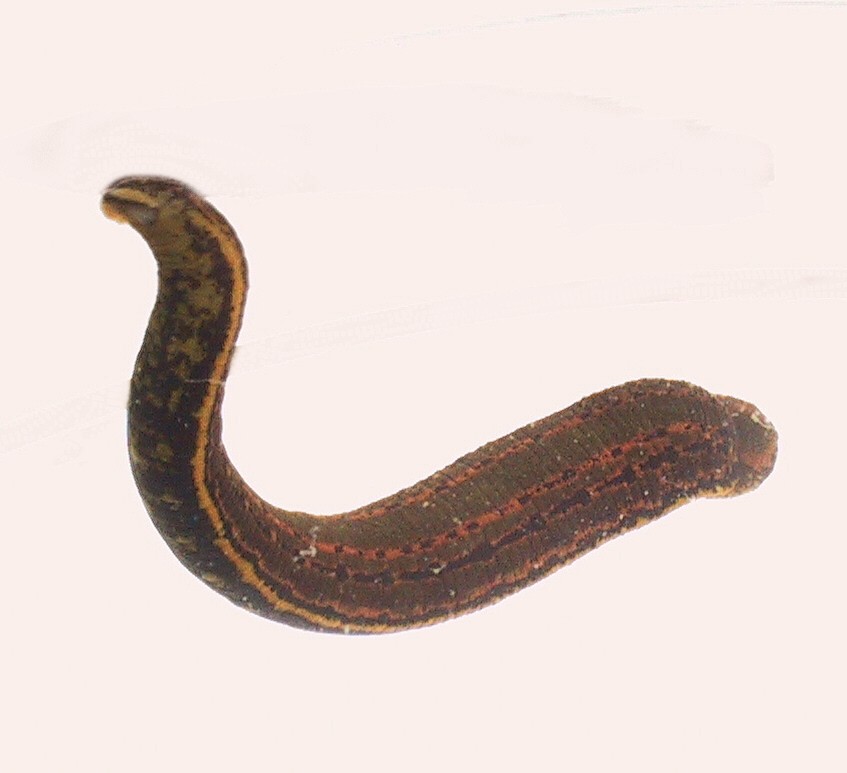 সাধারণ বৈশিষ্ট্যঃ
দেহ নলাকার ও খন্ডায়িত।
নেফ্রিডিয়া নামক রেচন অঙ্গ থাকে।
প্রতিটি খন্ডে সিটা থাকে । সিটা চলাচলে সাহায্য করে।
উদাহরণঃকেঁচো,জোঁক
দলগত কাজঃ
পাঁচজন করে দল গঠন করে প্লাটিহেলমিনথেসের সাতটি বৈশিষ্ট্য লিখ।
পর্বঃআর্থ্রোপোডা
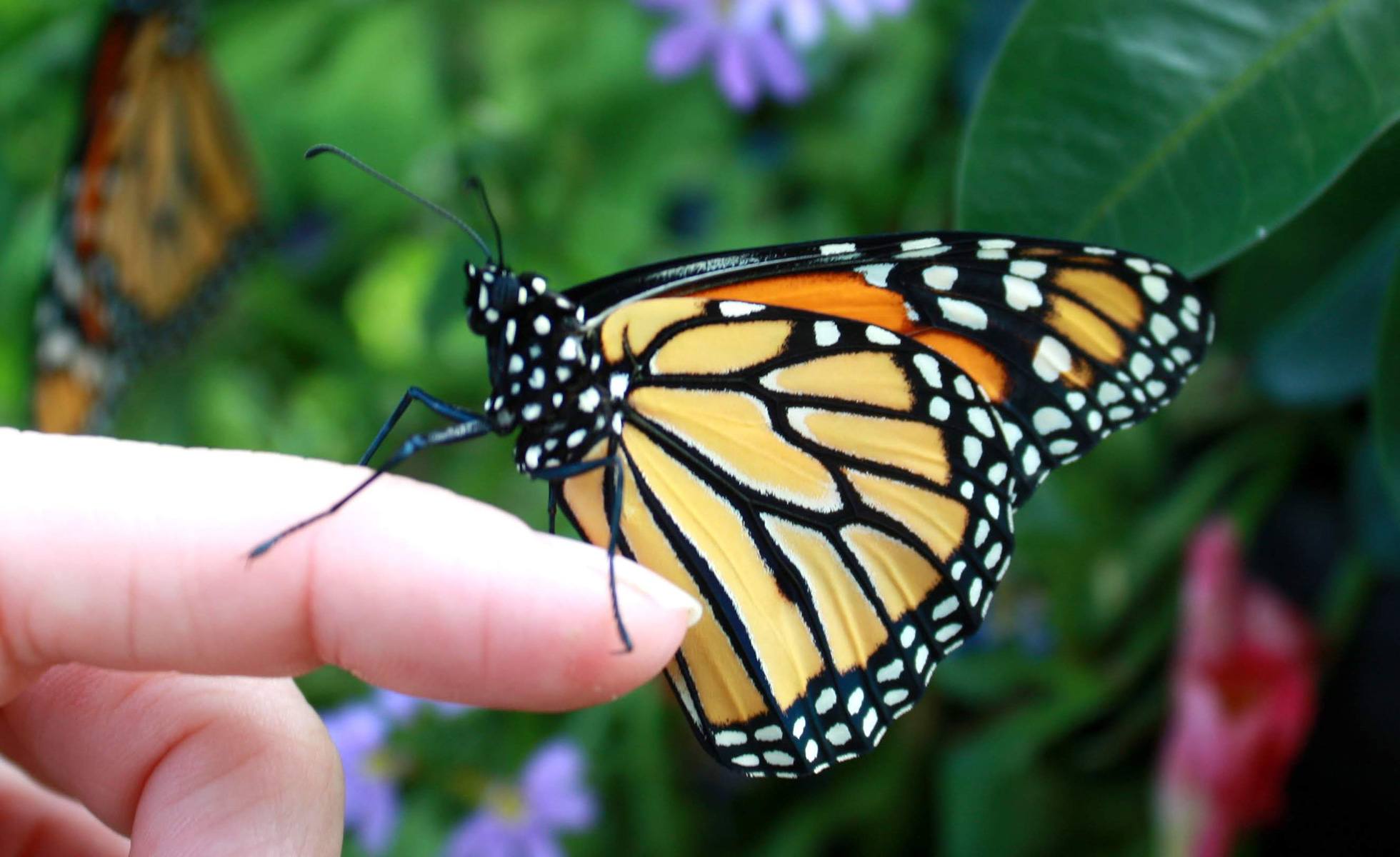 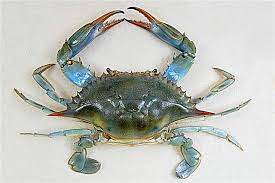 সাধারণ বৈশিষ্ট্যঃ
দেহ বিভিন্ন অঞ্চলে বিভক্ত ও সন্ধিযুক্ত উপাঙ্গ বিদ্যমান।
মাথায় একজোড়া পুঞ্জাক্ষি ও অ্যান্টেনা থাকে।
নরম দেহ কাইটিন সমৃদ্ধ শক্ত আবরণী দ্বারা আবৃত।
দেহের রক্তপূর্ণ গহবর হিমোসিল নামে পরিচিত
উদাহরণঃ প্রজাপতি,চিংড়ি,আরশোলা,কাঁকড়া ইত্যাদি।
পর্বঃমলাস্কা
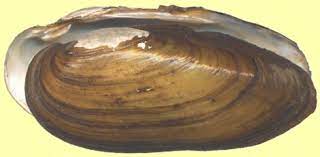 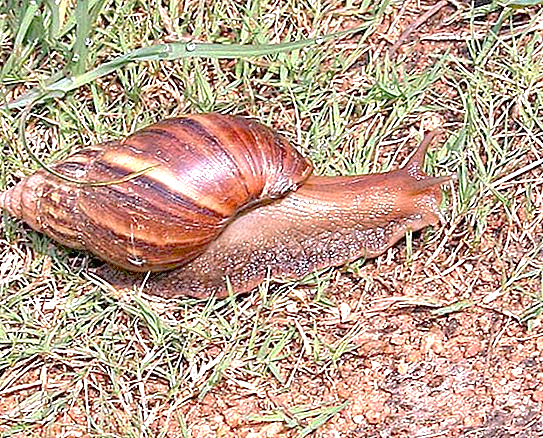 সাধারণ বৈশিষ্ট্যঃ
দেহ নরম। নরম দেহটি সাধারণত শক্ত খোলস দ্বারা আবৃত থাকে।
পেশি বহুল পা দিয়ে এরা চলাচল করে।
ফুসফুস বা ফুলকার সাহায্যে শ্বসনকার্য চালায়।
উদাহরণঃশামুক,ঝিনুক
একক কাজঃ
প্রত্যেকে চিংড়ি বা কাঁকড়ার অর্থনৈতিক গুরুত্ব লিখ।
পর্বঃএকাইনোডারমাটা
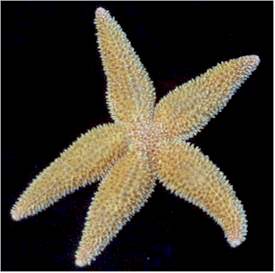 সাধারণ বৈশিষ্ট্যঃ
দেহত্বক কাঁটাযুক্ত।
দেহ পাঁচটি সমান ভাগে বিভক্ত।
পানি সংবহনতন্ত্র থাকে এবং নালিপদের সাহায্যে চলাচল করে।
পূর্ণাঙ্গ প্রাণীতে,অঙ্কীয় ও পৃষ্ঠদেশ নির্ণয় করা যায় কিন্তু মাথা চিহ্নিত করা যায় না।
উদাহরণঃ তারামাছ,সমুদ্র শশা
মূল্যায়ন
শ্বসনতন্ত্র কী?
০১
সিলোম কী?
০২
০৩
অন্তঃপরজীবী কাকে বলে?
নিডোব্লাস্ট কাকে বলে?
০৪
বাড়ীর কাজ
তোমাদের পরিবেশে বসবাস করা পনেরটি অমেরুদন্ডী প্রাণীর নাম খাতায় লিখে নিয়ে আসবে।
ধন্যবাদ